A measure of prosumption behaviour in market-exchange activity
Dr. Amaleya Goneos-Malka
Dr. Arien Strasheim
Prof. Anské Grobler
05-12-2012

2012 Australian and New Zealand Marketing Academy Conference
Introduction
Web 2.0 platforms: proliferation, wide scale adoption impacts postmodern society
Escalation in prosumer behaviour (UGC, sharing data) 
Prosumption through digitised social media affects how people interact with stakeholders
Embedded marketing is a postmodern marketing concept
Purpose of study
To develop an initial understanding of the determinants of prosumption behaviour with respect to Web 2.0 platforms
To conceptualise and develop a measure of prosumption behaviour with respect to Web 2.0 platforms
To improve understanding of the nature and complexity of the prosumption phenomenon
Definitions
Web 2.0 activities
Web 2.0 activities are orientated around data sharing, UGC, communication, communities and co-production (Fuchs, 2011)
Prosumption 
Prosumption: interrelated process of production and consumption (Ritzer et al., 2012) 
Embedded marketing constituents
Marketing as an embedded cultural practice, collaborative marketing, diffused marketing, complex marketing (Firat and Dholakia, 2006)
Background : Web 2.0 prosumption
Prosumption receiving attention as a result of changes in consumer behaviour triggered by technology, social and economic influences

Commemorating events and establishing collective memories online (Recuber, 2012); 
Promulgating grassroots stories in response to media propaganda (Cheong & Lundry, 2012);
Non-remuneration of prosumer contributions is tantamount to exploitation (Rey, 2012);
Acknowledging bloggers’ efforts through social rather than monetary exchanges (Chia, 2012);
Integration of offline and online acts of prosumption (Woermann, 2012).
Prosumers outnumber marketers and are generating copious volumes of brand related content
Overlapping synergies of prosumption & embedded marketing highlight the importance of these concepts to marketing in postmodern society
Methodology
A new scale (22 items reducing to 16) was developed as a measure of prosumption behaviour in the context of Web 2.0 activities
Exploratory factor analysis and item analysis were used to identify factors
Convenience sample was used with 333 usable questionnaires
The total sample was randomly split into two samples, each with  166 students 
The first sample was subjected to principal component exploratory factor analysis (EFA) to determine the dimensionality of prosumption behaviour
On the second sample, confirmatory factor analysis (CFA) was used to verify whether the factor structure that came out in the first analysis could be reasonably replicated in the holdout sample
Results
1Note that coefficients smaller than 0.35 are not shown
Results CFA analysis
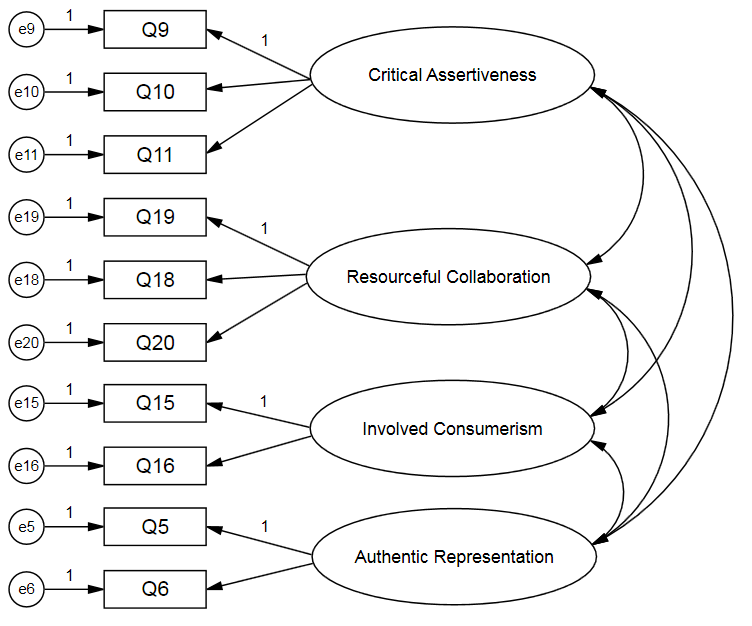 8
Results and discussion
Table 2: Fit measures of the final CFA model
The conceptual measurement model for prosumption behaviour from this analysis is a ten item four factor model. This model provided an acceptable fit, with fit measures calculated for the first and the second holdout sample, and lastly for the entire sample.
1Hu & Bentler (1999)
Results and discussion
Table 3: Cronbach’s alpha and model implied means of latent variables
Critical assertiveness: like to be involved in the development and improvement of products they use
Resourceful collaboration: value experiences of others
Involved consumerism: ‘average’ behaviour of expressing satisfaction or dissatisfaction of brands in digital social media
Authentic representation: strong agreement for seeking authenticity from brands making up consideration set
* Correlations between latent variables ranged between 0.45 and 0.65, indicating that they do overlap, but also that they are each distinctive factors
Managerial Implications
The proposed measure of prosumption behaviour is brief and an initial step towards understanding this phenomenon better 
Using this scale in a small student sample, confirmed findings from the literature. Respondents exhibit signs of prosumer behaviour and have positive attitude and behaviour towards embedded marketing practices
Respondents expressed the desire to contribute to the development of the brands they use. This insight supports the concept of embedded marketing, suggesting that marketers should initiate opportunities for consumers to participate in brand developments
Marketers should regard consumer generated content as a useful tool to monitor customer experiences and hence enhance the value of future customer experiences
Suggestions for future research
Purification of the initial prosumption measure: qualitative research
Refining the initial prosumption measure, perhaps through the application of C-OAR-SE procedure  (Rossiter, 2002)
Analysing prosumption behaviour of Web 2.0 platforms confined to specific contexts, i.e. retail, entertainment, service contexts 
Limitations in this study are that a student sample was involved, and therefore only included young consumers in a South African context
Further possible avenues with this work could include other attitudinal measures and outcome variables to study whether prosumption behaviour leads to increased brand loyalty and which of the behaviour types can be utilised by marketers
THANK YOU